كَيْفَ أَتَصَرَّفُ عِنْدَ مُقابَلةِ الآخَرِينَ
كَيْفَ أَتَصَرَّفُ عِنْدَ مُقابَلةِ الآخَرِينَ
صغيرتي :
أُقَابِلُ كَثِيراً مِنَ الزَّمِيلاتِ فِي المَدْرَسةِ
أَسْتقبِلُ العَدِيدَ مَنَ الأقارِبِ وَالصَّدِيقاتِ  وَأَزُورُهُنَّ
* أُرَحِّبُ بِالضُّيُوفِ فِي مَنْزِلِنا وَأَقُولُ لَهُمْ:
- أسفرت أنورت حيَّاكم الله
- بكل حبٍّ واحترامٍ أهلاً بكم
الوحدة 
2
شخصَّيتي
كَيْفَ أَتَصَرَّفُ عِنْدَ مُقابَلةِ الآخَرِينَ
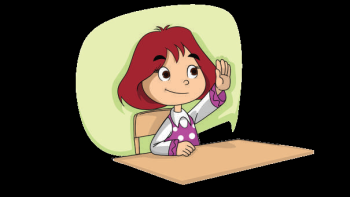 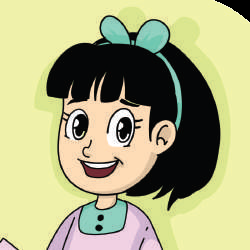 التَّعاوُنُ والمُشارَكةُ المُجْتَمَعِيَّة
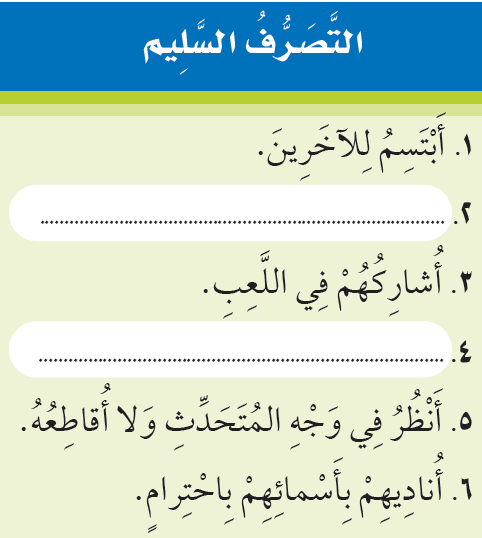 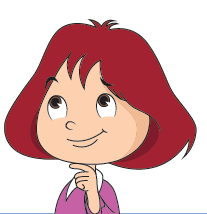 بِالتَّعاوُنِ مَعَ زَمِيلاتِكِ فِي المِجْمُوعةِ، أَكْمِلِي التَّصَرُّفَ السَّلِيمَ وَالخاطِئَ وَ نَتِىجَتَهُ فِي الفَراغاتِ الآتِيةِ:
الوحدة 
2
شخصَّيتي
كَيْفَ أَتَصَرَّفُ عِنْدَ مُقابَلةِ الآخَرِينَ
أُساعد المحتاجين
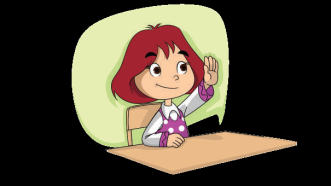 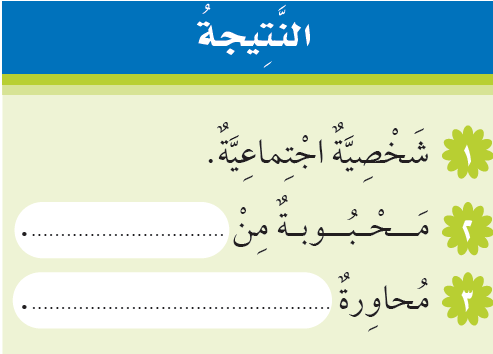 أستمتع بالجلوس مع الاخرين
الجميع
جيِّدة
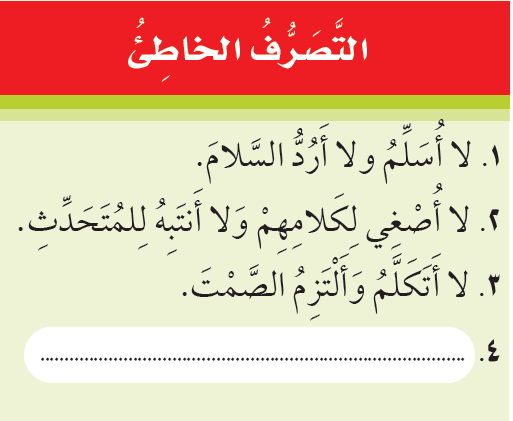 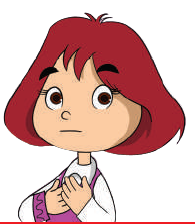 الوحدة 
2
شخصَّيتي
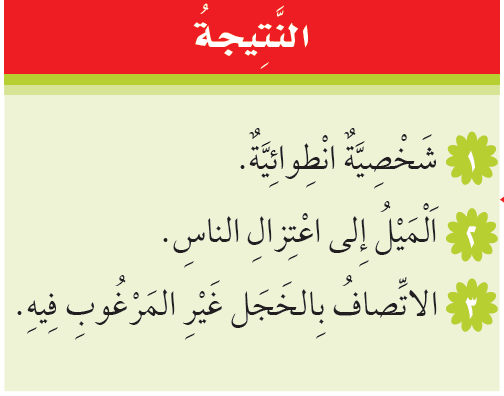 كَيْفَ أَتَصَرَّفُ عِنْدَ مُقابَلةِ الآخَرِينَ
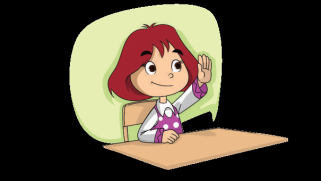 لا أُشارك أحداً في اللعب
مِنْ عَلاماتِ الخَجَلِ:
تَعَرُّقُ اليَدَيْنِ
3
2
1
عَدَمُ القُدْرةِ عَلى الدُّخُولِ فِي المَكانِ الَّذِي فِيهِ أُناسٌ غُرباءُ
الارْتِباكُ والتَّلَعْثُمُ عِنْدَ الكَلامِ
نشاط 1    اِخْتارِي مَا تَرَيْنَهُ مُناسِباً كَيْ تُساعِدِي زَمِيلَتَكِ الَّتِي تُعانِي مِنَ الْخَجَلِ:
1
تُشارِكِينَها اللَّعِبَ
الوحدة 
2
شخصَّيتي
2
كَيْفَ أَتَصَرَّفُ عِنْدَ مُقابَلةِ الآخَرِينَ
تُكْثِرِينَ الحَدِيثَ مَعَها
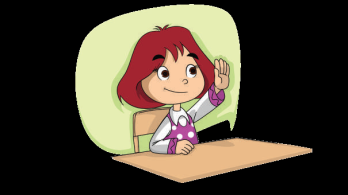 3
تُعَرِّفِينَها أَكْبَرَ عَدَدٍ مِنَ الصَّدِيقاتِ
4
تَفْعَلِينَ جَمِيعَ ما تَقَدَّمَ
صغيرتي :   تَجَنَّبِي الخَجَلَ فِي المَواقِفِ الآتِيةِ:
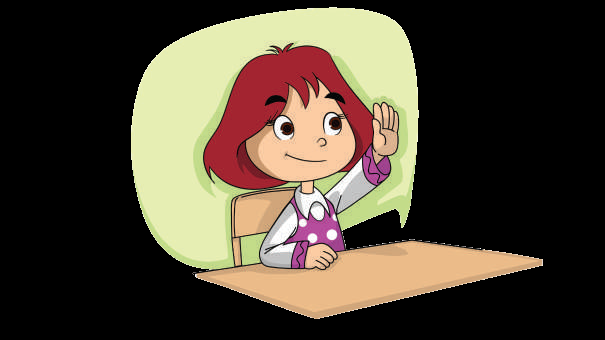 عِنْدَ السُّؤالِ عن أَمْر مِنْ أُمورِ الدِّينِ
1
الوحدة 
2
شخصَّيتي
2
عِنْدَ سُؤالِ المُعَلِّمةِ عَمّا تَعَذَّرَ عَلَيْكِ فَهْمُهُ
كَيْفَ أَتَصَرَّفُ عِنْدَ مُقابَلةِ الآخَرِينَ
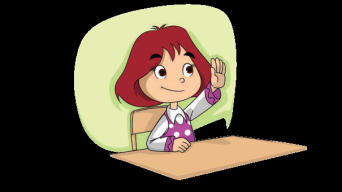 3
عِنْدَ مَعْرِفةِ إِجابةٍ لَمْ تَتَأَكَّدِي مِنْ صِحَّتِها
4
عِنْدَ نَصِيحَتِكِ لِمَنْ يُخْطِئُ
إِرْشَادَات عَامَّة
الخَجَلُ لَيْسَ الحَياءَ
دِينُنا يَحُثُّنا عَلى الحَياءِ؛ لِأنَّهُ مِنَ الإِيمانِ
1
2
كَثْرَةُ الصَّدِيقاتِ وَالتَّعاوُنُ مَعَهُنَّ يُساعِدُ فِي التَّغَلُّبِ عَلى الخَجَلِ
3
4
الخَجَلُ الزائدُ قَدْ يَتَحَوِّلُ إِلى خَوْفٍ
5
الحَياءُ صِفةٌ مِنْ صِفاتِ الأَنْبِياءِ والصَّحابةِ والتابِعِينَ
انتهى الدرس